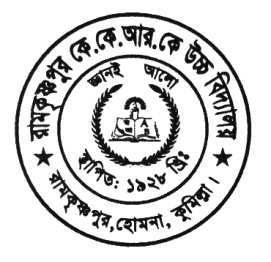 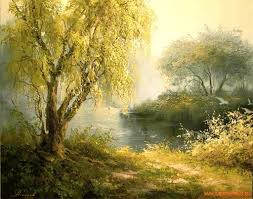 স্বা গ ত ম
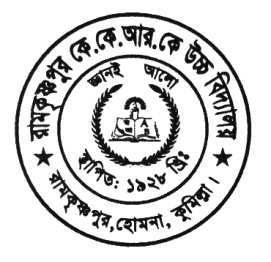 কল্লোল চক্র বর্তী 
সিনিয়র শিক্ষক 
রামকৃষ্ণপুর কে কে আর কে উচ্চ বিদ্যালয় 
হোমনা- কুমিল্লা।
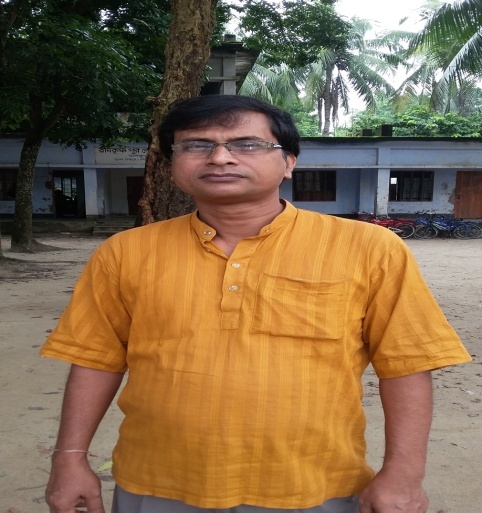 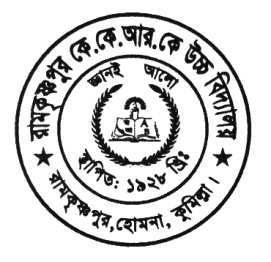 হিন্দু ধর্ম ও নৈতিক শিক্ষা 
নবমঃ শ্রেণি 
অধ্যায়ঃদ্বিতীয়(দ্বিতীয় পরিচ্ছেদ) 
তারিখঃ ১৫/৭/২০২২ইং  
সময়ঃ ৫০মিনিট।
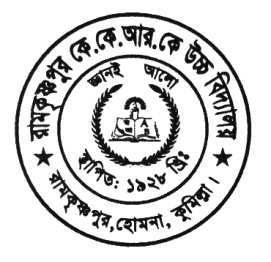 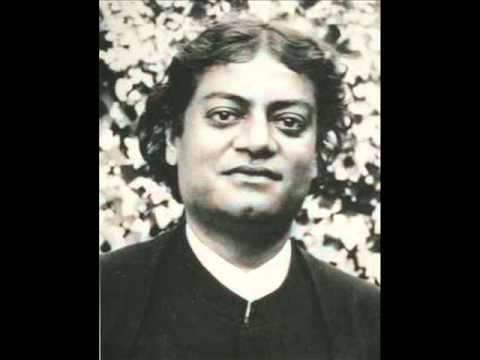 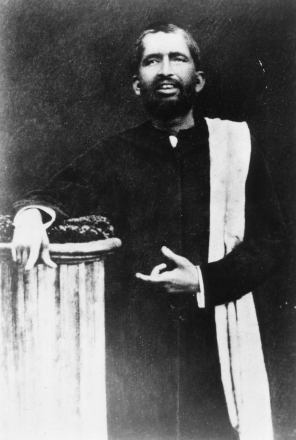 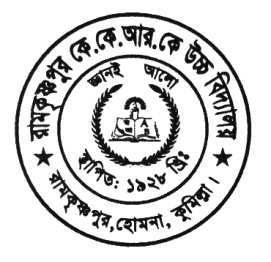 আধুনিক ধর্ম সংস্কারের যুগ
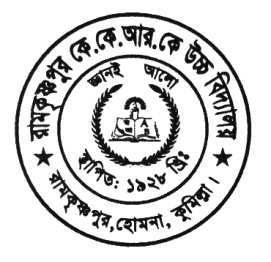 এই পাঠের শেষে শিক্ষার্থীরা---- 
শ্রী প্রভু জগৎবন্ধু কে ছিলেন তা বলতে পারবে?
স্বামী বিবেকানন্দ কে ছিলেন তা ব্যাখ্যা করতে পারবে? 
“শ্রী চৈতন্য মহাপ্রভুর প্রেম ভক্তির ধর্ম” বিশ্লেষণ কর?
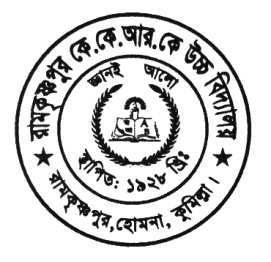 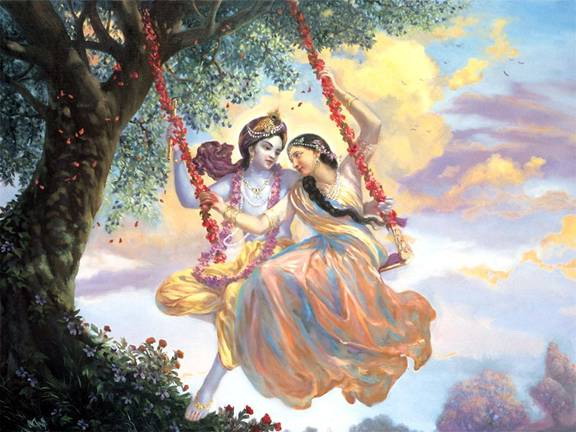 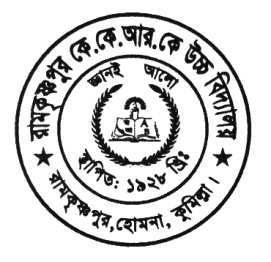 একক কাজঃ 
মহানাম সম্প্রদায়  প্রতিষ্ঠিত করেন কে?
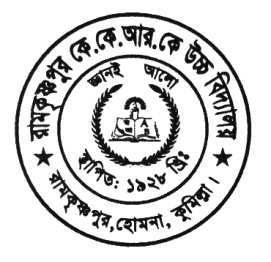 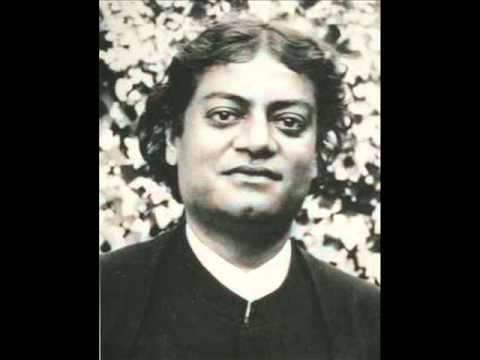 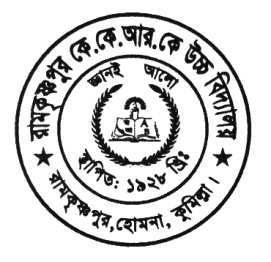 জোড়ায় কাজঃ 
“ঠাকুর রামকৃষ্ণের ভাবাদর্শগুলো প্রচারের জন্যই” স্বামী বিবেকনন্দের জন্ম ব্যাখ্যা কর ?
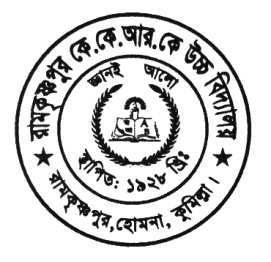 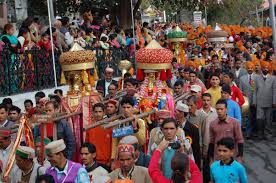 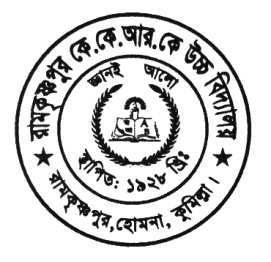 দলগত কাজঃ 
 চৈতন্য মহাপ্রভুর প্রম ভক্তি আন্দোল বিশ্লেষণ কর ?
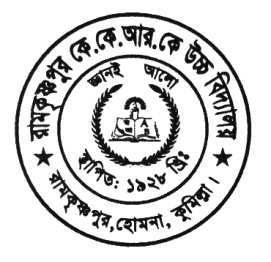 মূল্যায়নঃ 
যত্র জীব তত্র শিব বাণী টি কার  ?
রামকৃষ্ণ মিশন কে স্থাপন করেন?
সৎ সংগের আর্দশ কী?
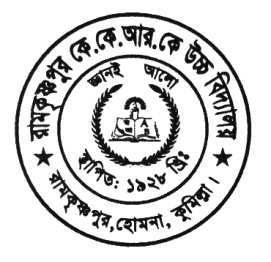 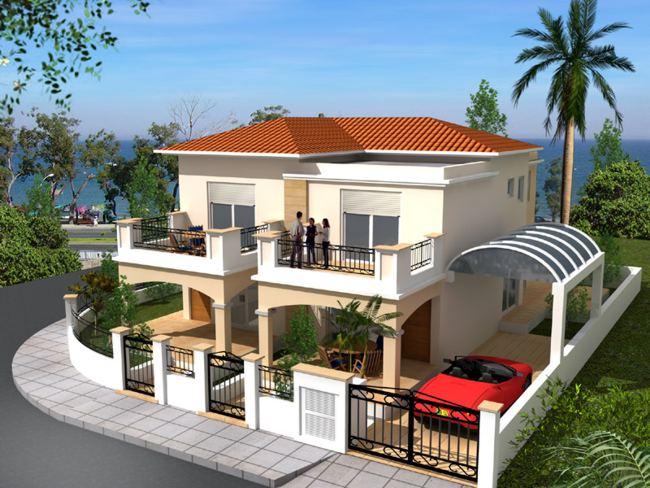 রামকৃষ্ণ মিশন সম্পর্কে ৫লাইনের ১টি অনুচ্ছেদ লিখে আনবে ?
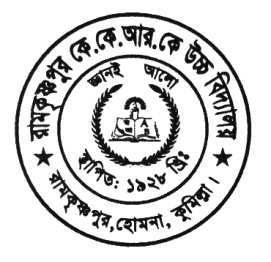 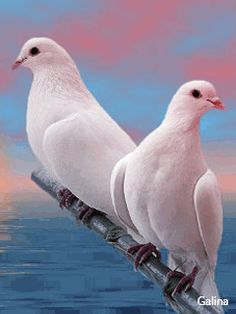 সবার জন্য রইল শুভ কামনা